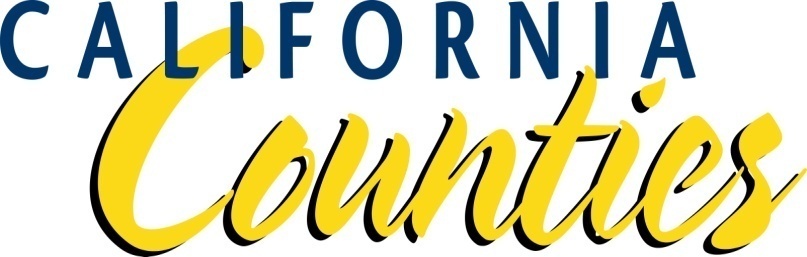 Anticipated Phase 2 Realignment
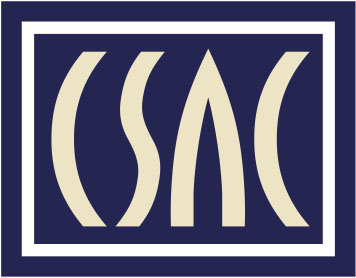 November 28, 2012 Long Beach, CA
CSAC Health & Human Services Policy Committee
CSAC Annual Meeting
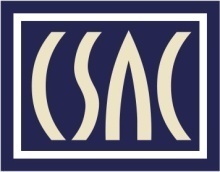 Phase 2 Realignment Scenario
What do we know about the Governor’s anticipated Phase 2 Realignment proposal for FY 2013-14?

Comments included in the A Pages of the January 2011-12 Budget suggested a Phase 2 realignment focused on revising state and county responsibilities within the context of national health care reform.  
The January 2011-12 A Pages said: 
State would become responsible for costs associated with health care programs, including California Children’s Services and In-Home Supportive Services; and,
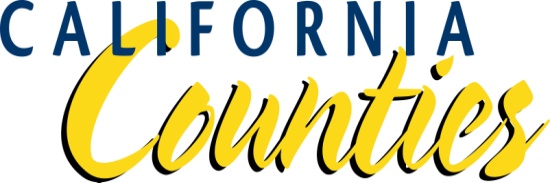 2
Phase 2 Realignment Scenario
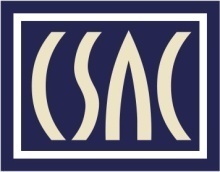 The January 2011-12 A Pages said (cont.):
Counties would assume responsibility for CalWORKs, food stamps administration, child support, and child care.
Public health programs would remain at the local level.
The A Pages of the January 2012-13 Budget restated this suggestion but with less specificity:  “As the state implements federal health care reform, there will be a natural shift of health care costs from the county indigent health system to Medi‑Cal.  In the future, it will make sense for the state to assume more responsibility for health care funding, while shifting other programs to the local level.”
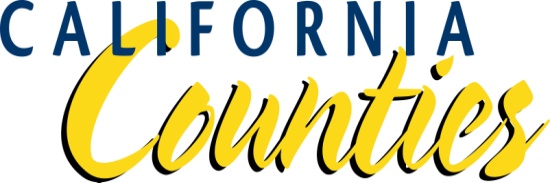 3
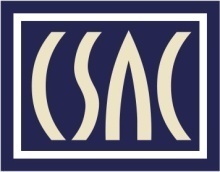 Phase 2 Realignment Scenario
What do we know about the Governor’s anticipated Phase 2 Realignment proposal for FY 2013-14?

Discussions since Spring 2012 indicate that the Administration is looking at ALL indigent health care spending, including county General Funds, Tobacco Settlement, and other funds for a Phase 2 proposal.
The Administration wants to examine the Local Revenue Fund Indigent Health Care Account (1991 Realignment) and reassess which level of government should provide and pay for health and social services programs.
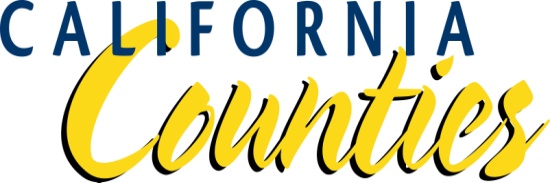 4
Phase 2 Realignment Scenario
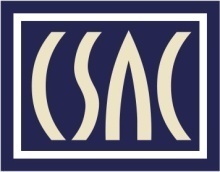 Summary:
The Administration wants to take advantage of any offsetting health care “savings” or “dividend” at the county level (to any local fund source, not solely 1991 Health Realignment funding)  resulting from the shift of indigent populations to Medi-Cal (and Health Exchange)
Administration wants to utilize these funds to have counties assume current state costs for certain social services programs while the state assumes certain health care costs.
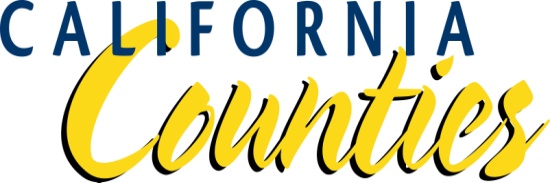 5
1991 Realignment
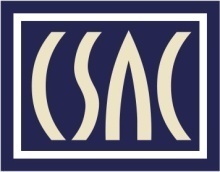 Three Accounts:
Health
Mental Health
Social Services
Funded with ½ cent sales tax and Vehicle License Fees (adjusted depreciation schedule)
Total revenues worth $3.8 billion in 2011-12
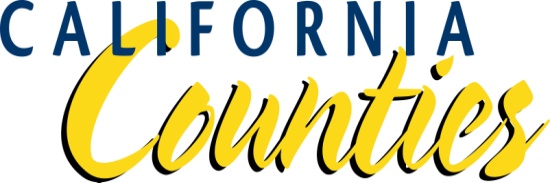 6
Health Account Background
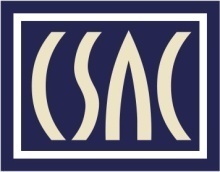 Programs funded by Account: 
 County Public Health programs
 County Indigent Health programs 

Revenue Stability and Growth:
Prior to the recession, VLF was a strong, stable funding source.
VLF revenues since 2006-07 have declined by almost 25%.
It will take many years for the VLF revenues to return to     pre-recession levels.
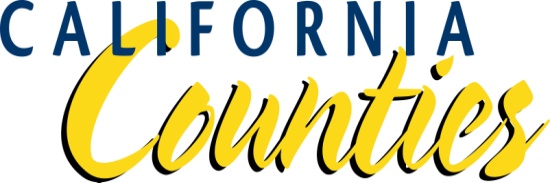 7
Mental Health Account: Historical Funding Levels
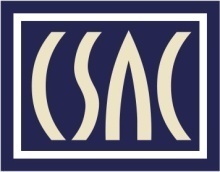 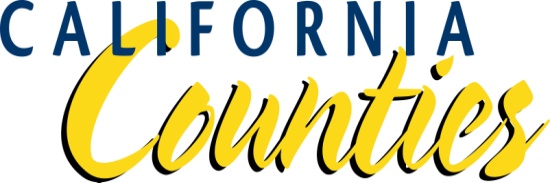 8
Social Services Account: Historical Funding Levels
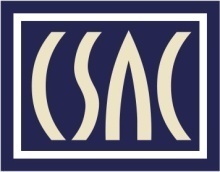 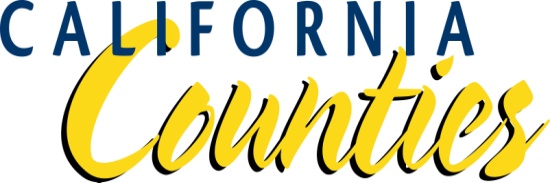 9
Health Account: Historical Funding Levels
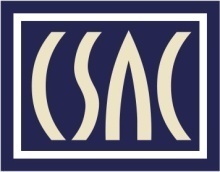 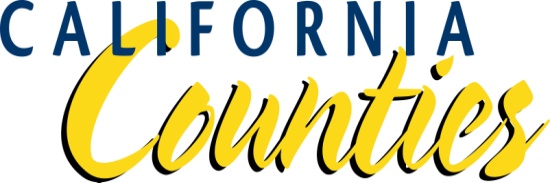 10
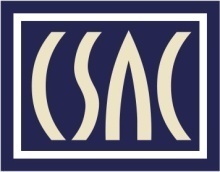 Health Account Revenues vs. Total Realignment Revenues
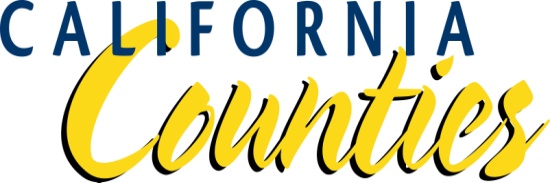 11
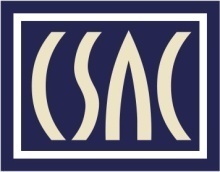 Brief History of Indigent Health &Public Health: 1970s-1990s
1971: Creation of MIA state only Medi-Cal category
1978-79: Aftermath of Prop. 13 = AB 8
1982-83: Transfer MIAs to counties (MISP/CMSP)
1991-92: Realignment. Includes:
AB 8
MISP/CMSP
Local Health Services
State Legalization Impact Assistance Grants
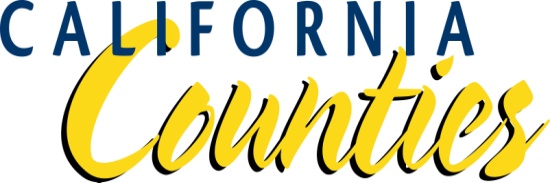 12
Federal Health Reform Context
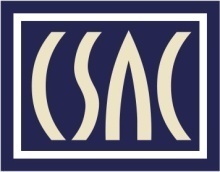 Who is covered?

Medi-Cal expansion up to 138% FPL
1.4 million newly eligible
1.3 million currently eligible but not enrolled
Health Exchange – subsidies for 138 – 400 % FPL
Approximately 2 million will be eligible

Source: UC Berkeley Labor Center/UCLA Center for Health Policy Research
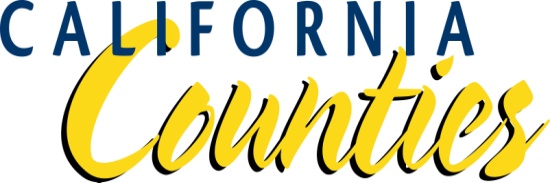 13
Federal Health Reform Context (cont.)
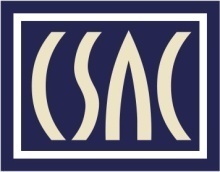 Who remains uninsured?

Between 3 to 4 million; 1 million due to immigration status
Undocumented
Anyone who chooses to pay the penalty rather than purchase insurance (penalty cheaper than premiums)

Source: UC Berkeley Labor Center/UCLA Center for Health Policy Research
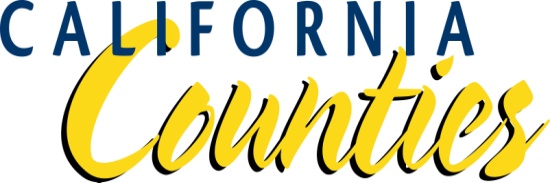 14
Federal Health Reform: Unknowns
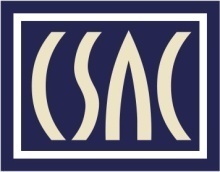 What issues does California still need to address in legislation and policy decisions?
Benefits for Medicaid expansion population
Carve outs
Medi-Cal share of cost
State-only programs
Eligibility (AB 43/SB 677)
Mental health and substance abuse parity
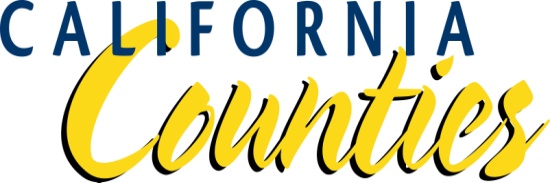 15
Federal Health Reform: County Impacts
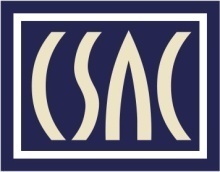 Section 17000 Implications
Not likely to go away
Some advocates may seek revisions to further define county responsibilities in the new federal health reform context
How quickly will uninsured obtain coverage in 2014 and beyond?
What will be the residual populations?
How will residual populations present?
What is the capacity of local health systems to serve new populations, particularly for primary and specialty care?
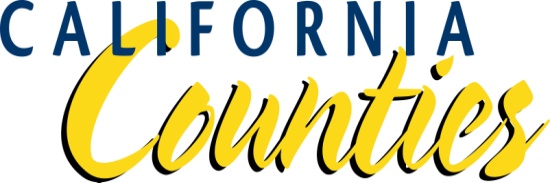 16
Federal Health Reform: County Impacts
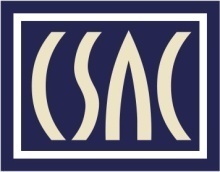 How will eligibility system(s) promote linkage to program eligibility for Medi-Cal, Health Exchange, other programs?
What are the implications for the financing of county health systems?  
Counties with hospitals have a share of cost in Medi-Cal: county hospitals pay the non-federal share of Medi-Cal inpatient days
What resources will support counties in delivering care to residual uninsured, including the undocumented?
What is the role of public health in the health reform context?
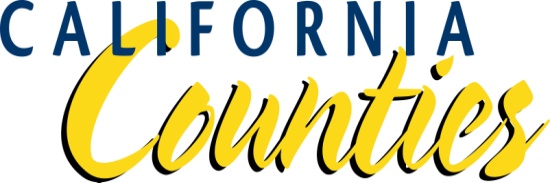 17
Staff Contact
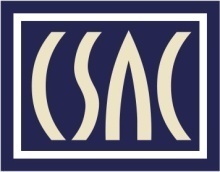 Kelly Brooks-Lindsey
(kbrooks@counties.org)
916-327-7500, ext. 531
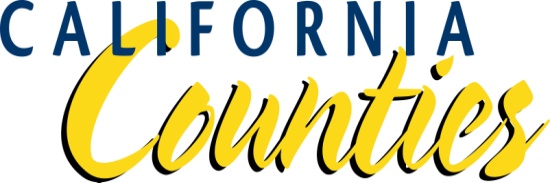 18